IT ASSESSMENTS
Albert Fleming Lukito
Agusdianto
Bayu Astha	
Linda W			
Patrick Prawira		
Rinaldo Stepan Sidabutar	
William
Outline
Apa itu IT Assesments?
Fokus area
Tahapan pengembangan IT Assessment (Metodologi)
Keuntungan dari IT Assesments
Apa itu IT Assesments?
Assessment merupakan periode dalam penemuan untuk menganalisa infrastruktur, keperluan bisnis, dan perencanaan masa depan.
IT Assessment berdasarkan fakta, pendekatan holistik untuk mengukur ekspetasi dan persepsi IT
Pengukuran
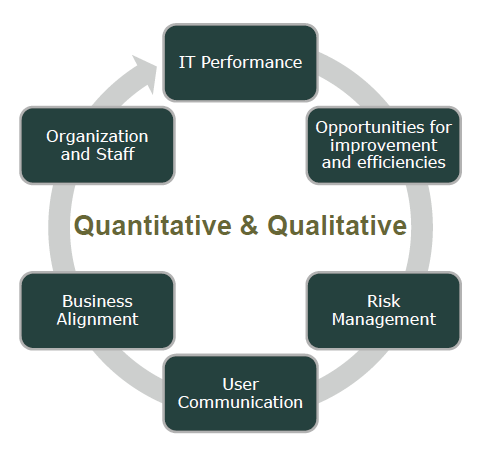 Fokus area
Manajemen Teknologi (Perencanaan, support dan dokumentasi)
Topologi jaringan (design, cabling dan konektivitas internet)
Keamanan (firewall, perimeter, physical dan wireless security)
Infrastruktur server (hardware, OS dan storage)
Pelayanan jaringan( pelayanan direktori, administrative policies, remote access dan redundansi)
Aplikasi jaringan (komunikasi, kolaborasi dan manajemen finansial)
Manajemen database
Tahapan pengembangan IT Assessment
Competency profiles
Learning areas
Learning model vs level per competency
Competency & learning topic
Learning topic details
syllabus
Competency profile
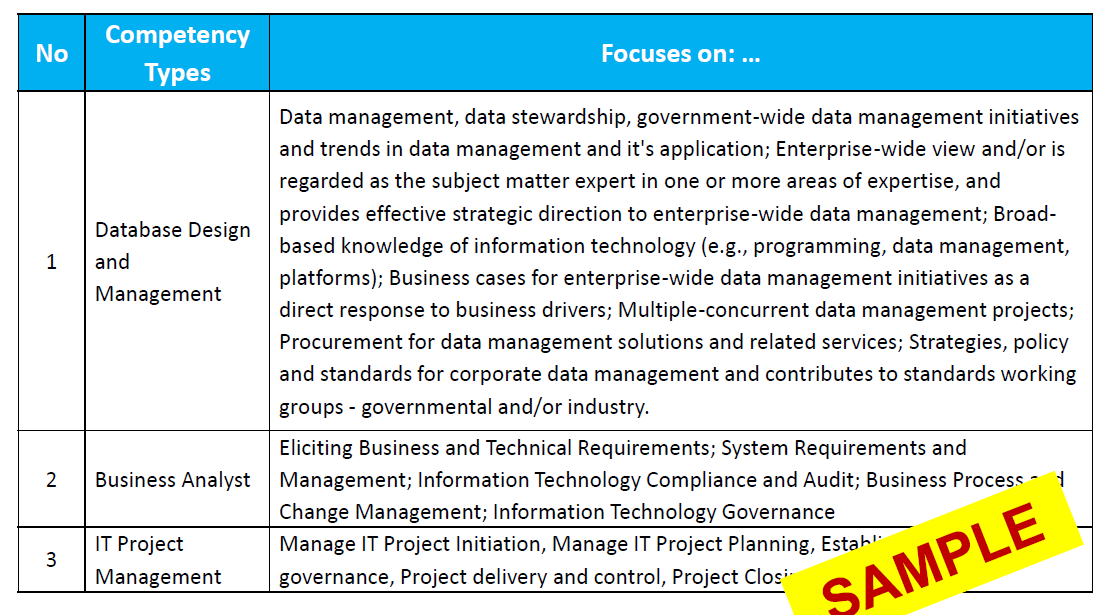 Competency profile (cont)
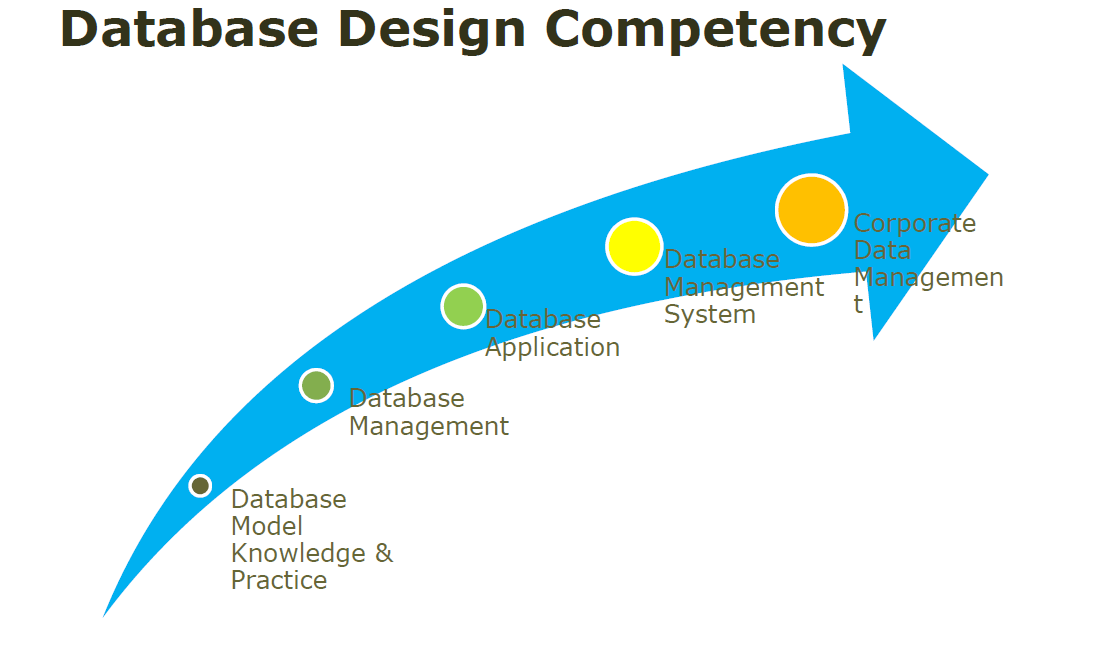 Competency profile (cont)
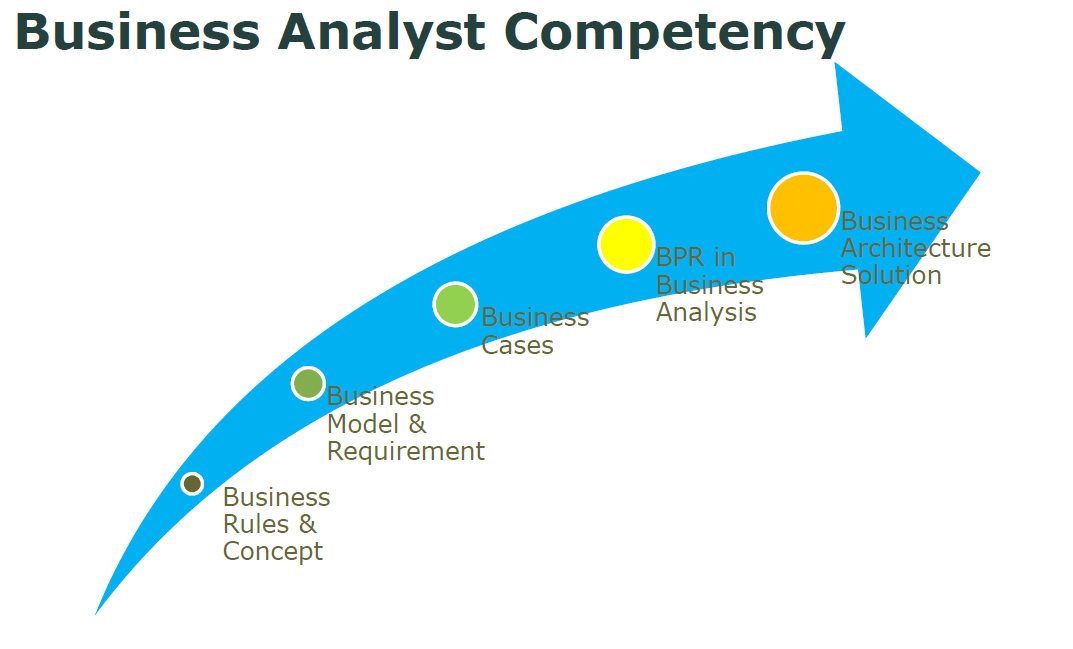 Learning Areas
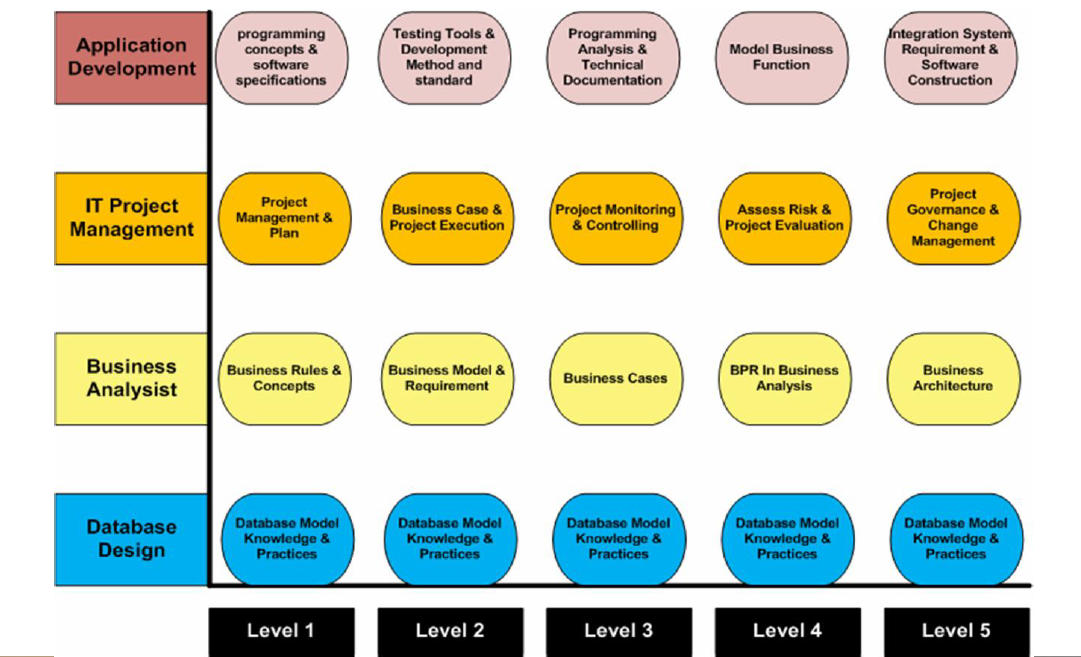 Learning model vs Level
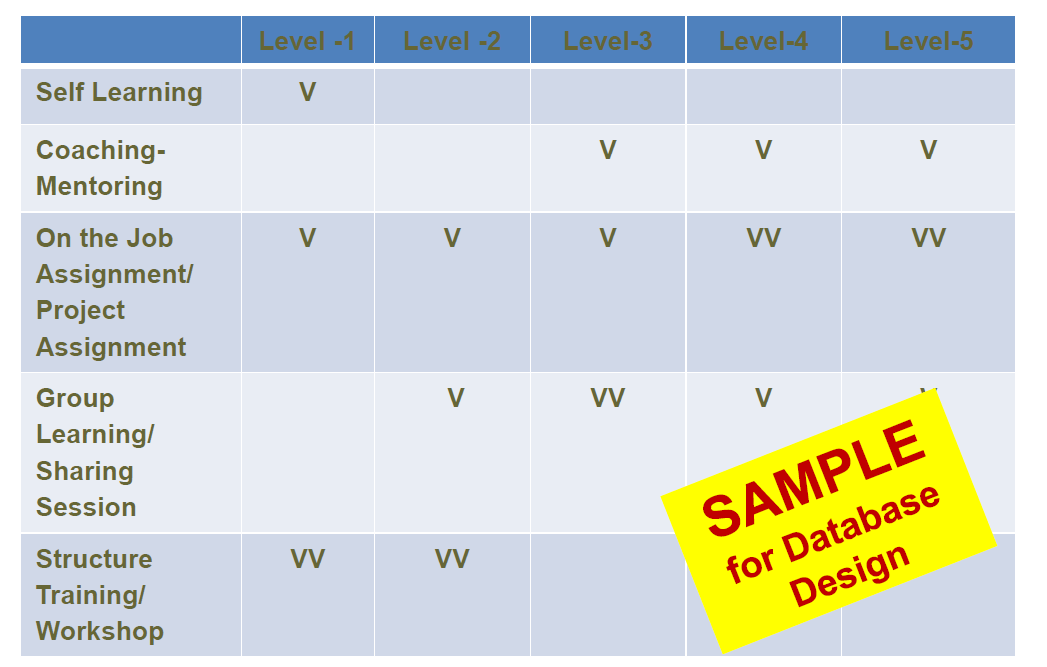 Learning topic details
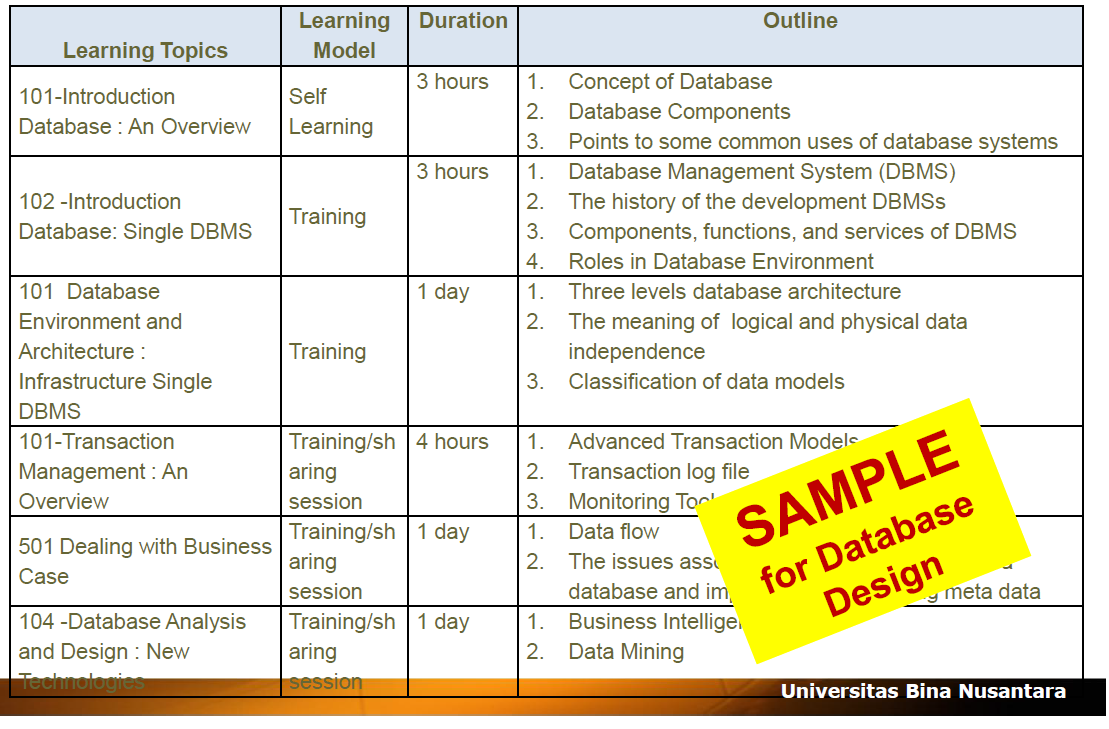 Syllabus
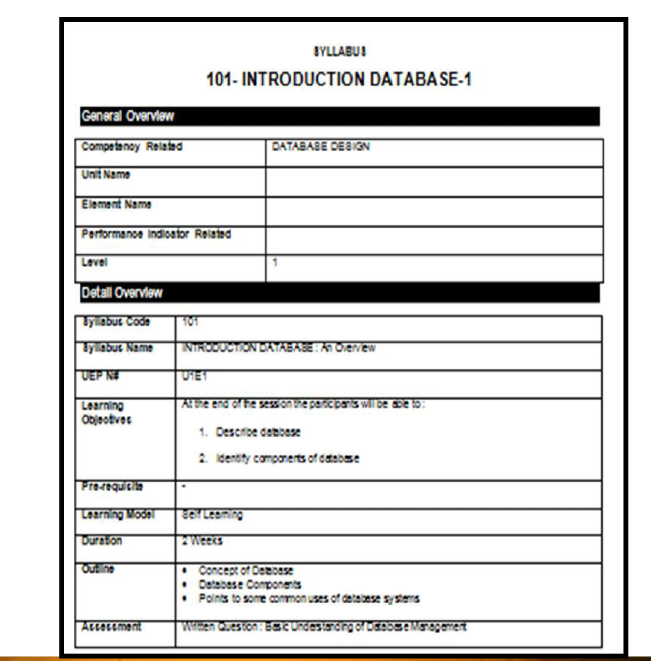 Keuntungan dari IT Assesments
Mengidentifikasi velah dari proses dan prosedur antara user dan management
Mengkonversi dan memanfaatkan sumber daya dengan pemetaan untuk konsolidasi, virtualisasi dan kemampuana mengelola strategi
Meningkatkan produktifitas dan efisiensi sehingga mengurangi kendala biaya dan sumber daya
Membuka peluang baru untuk bisnis
Meninjau dan merekomendasikan pengaturan sumber IT internal yang ada saat ini
References
http://www.harvardpartners.com/itassessments.php
http://technology-solution.com/consultingservices/it-assessment/
Binus.ac.id
Thank You